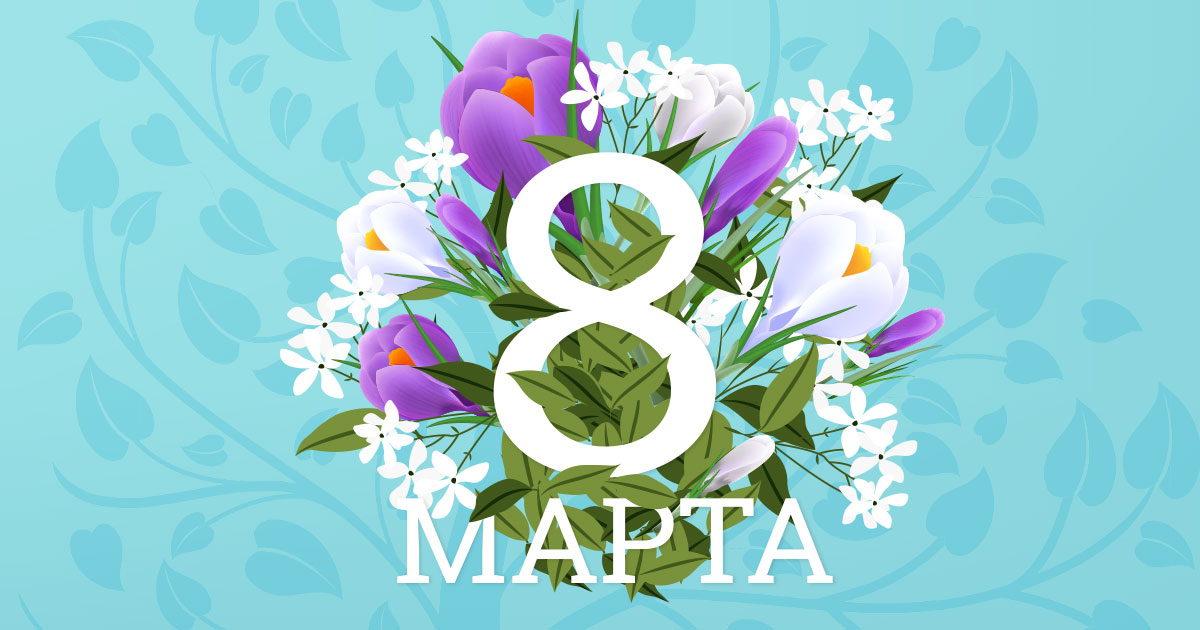 ЗВЁЗДЫ 
Законодательного собрания НСО
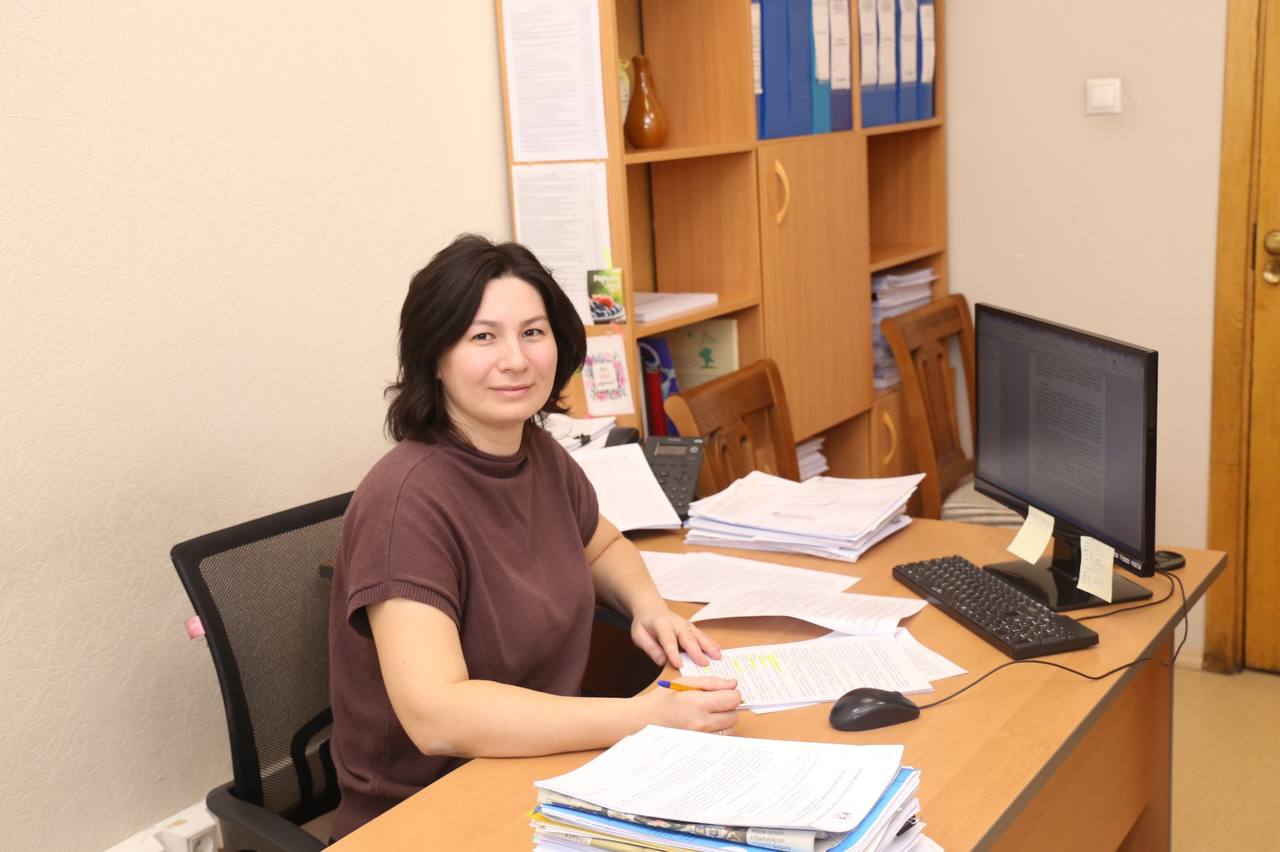 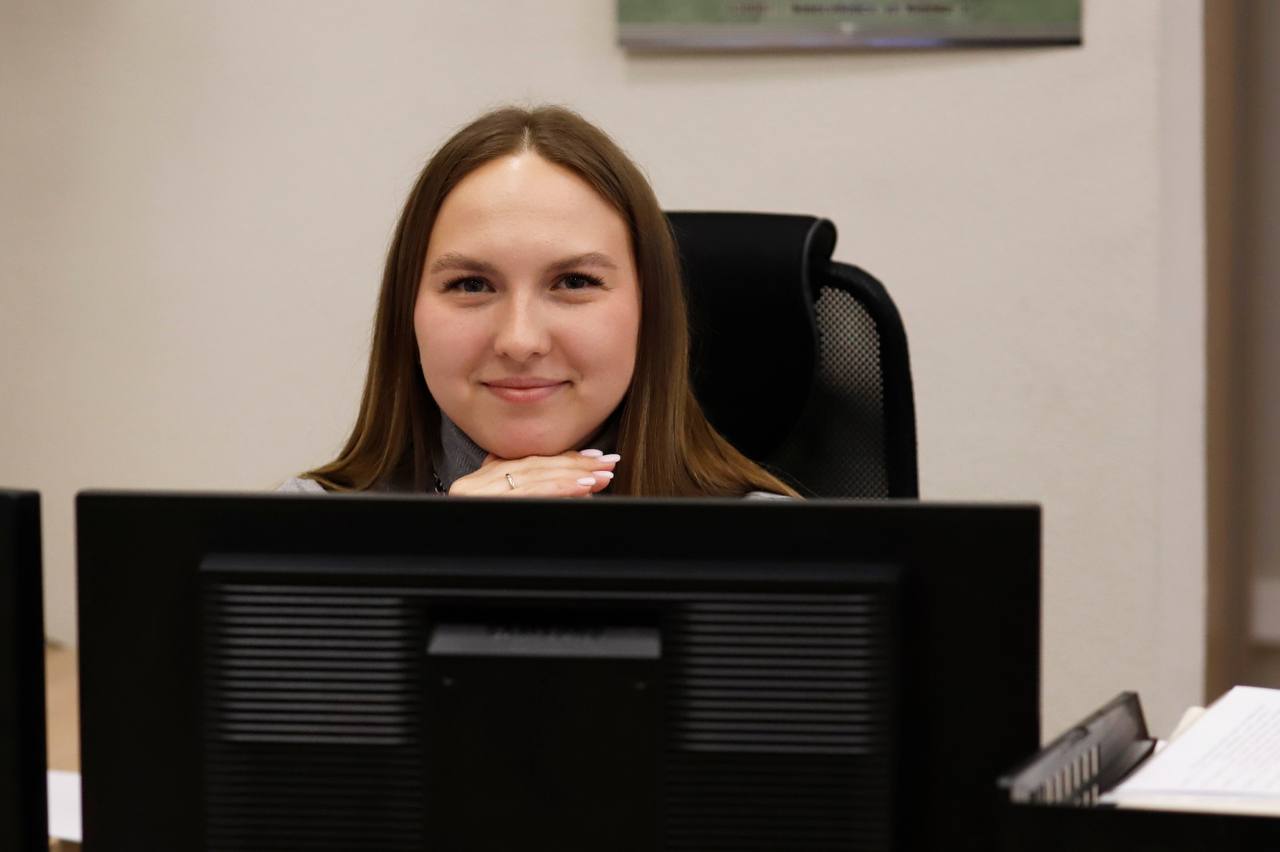 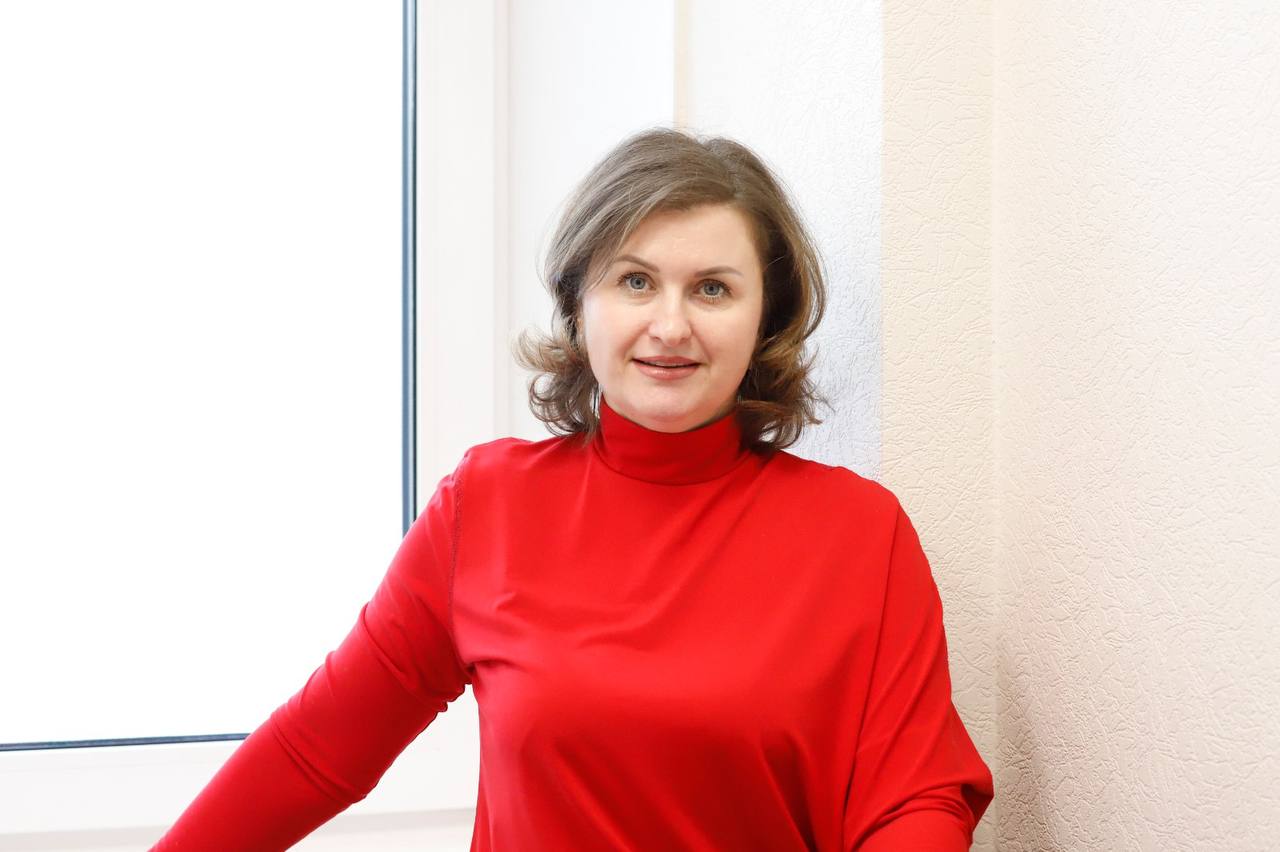 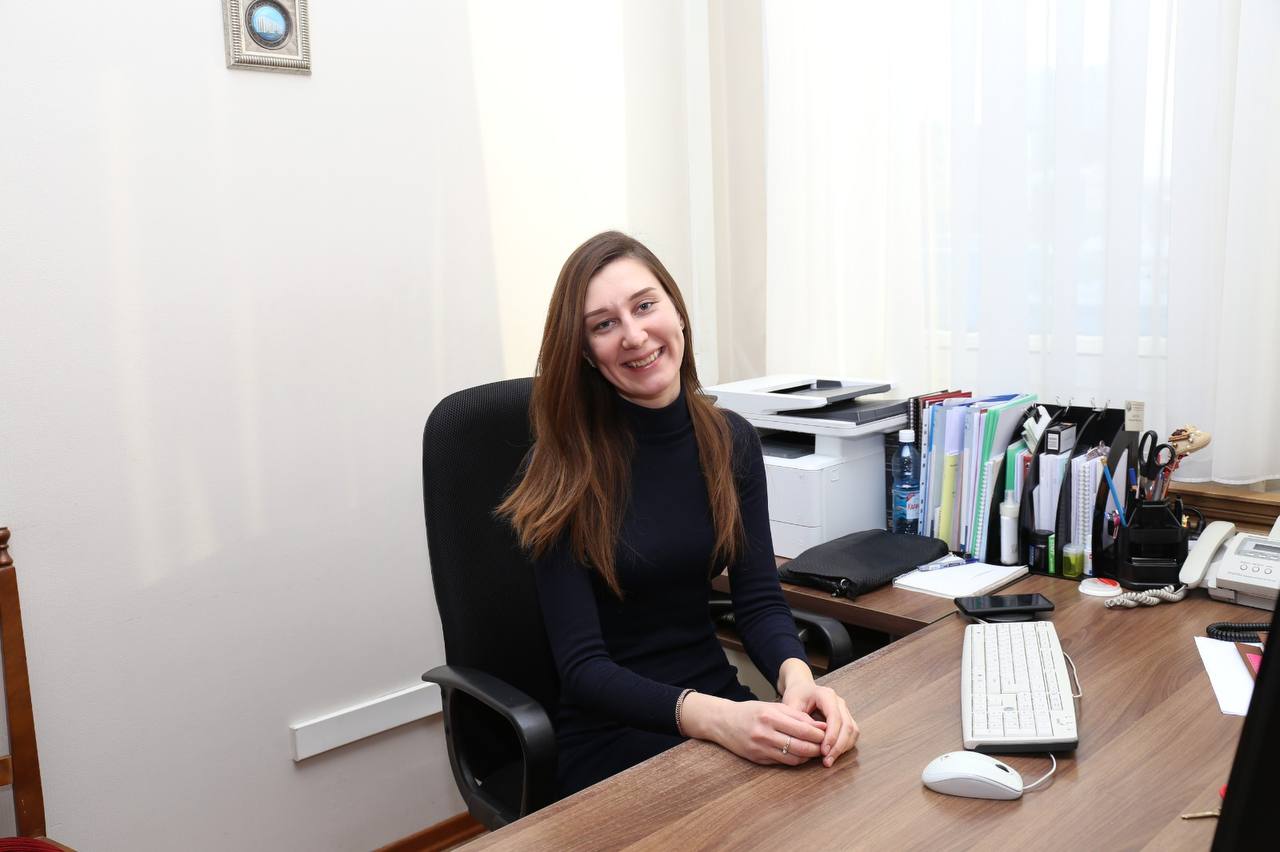 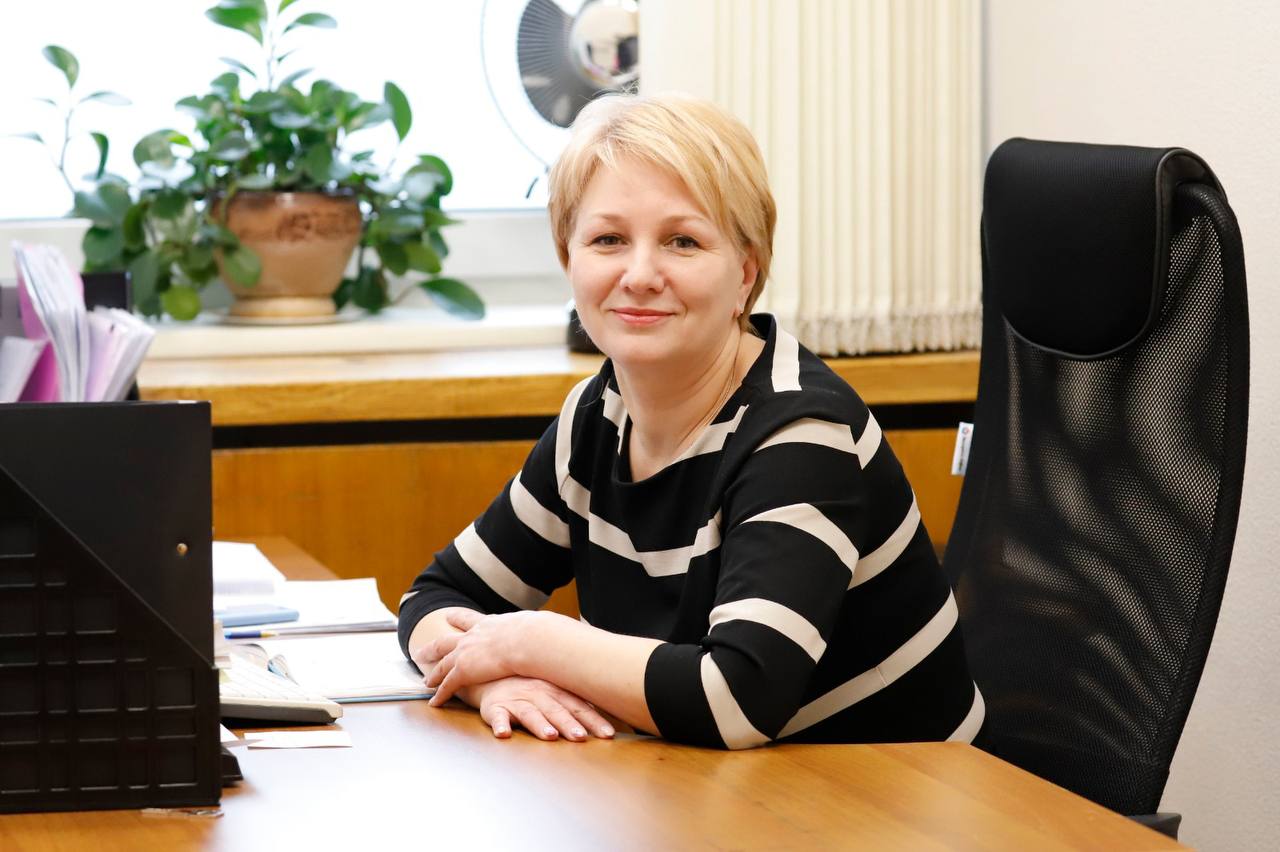 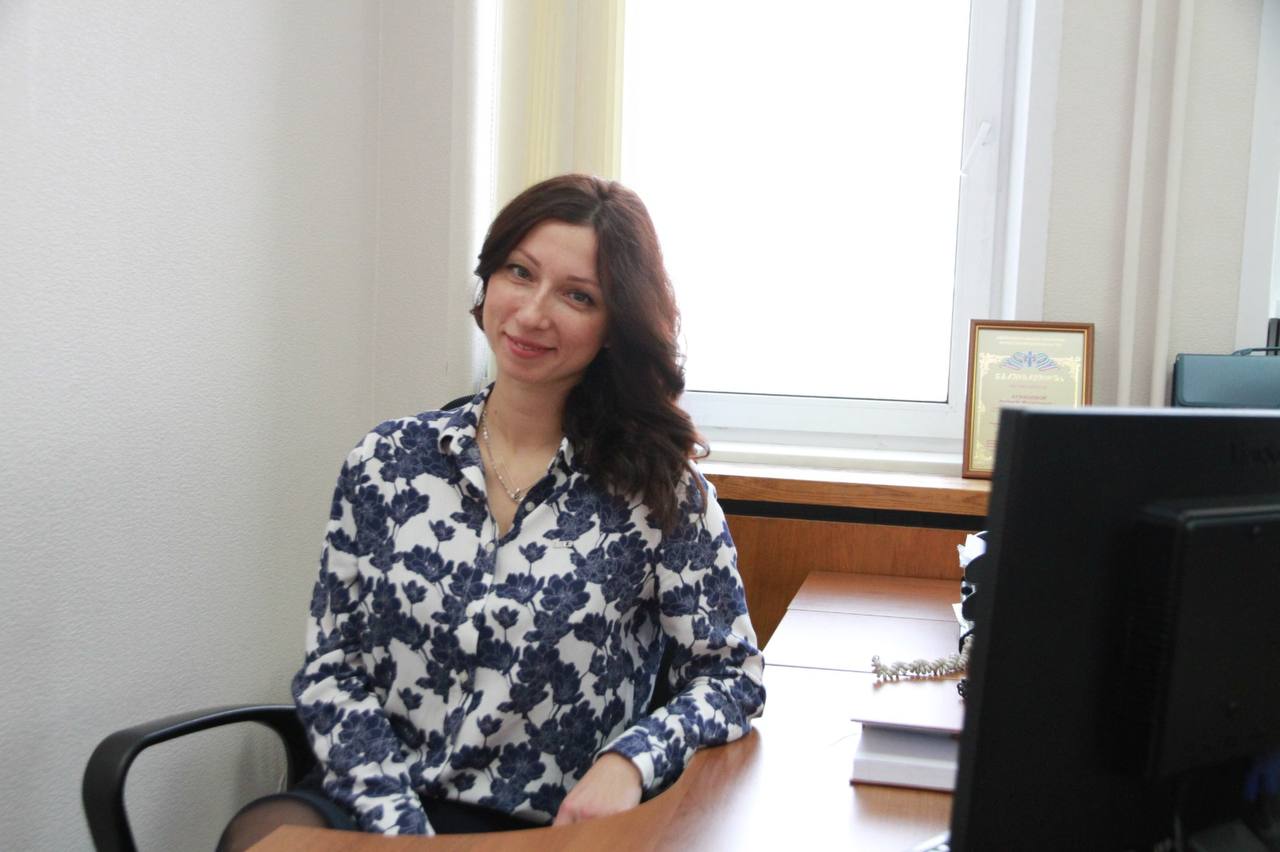 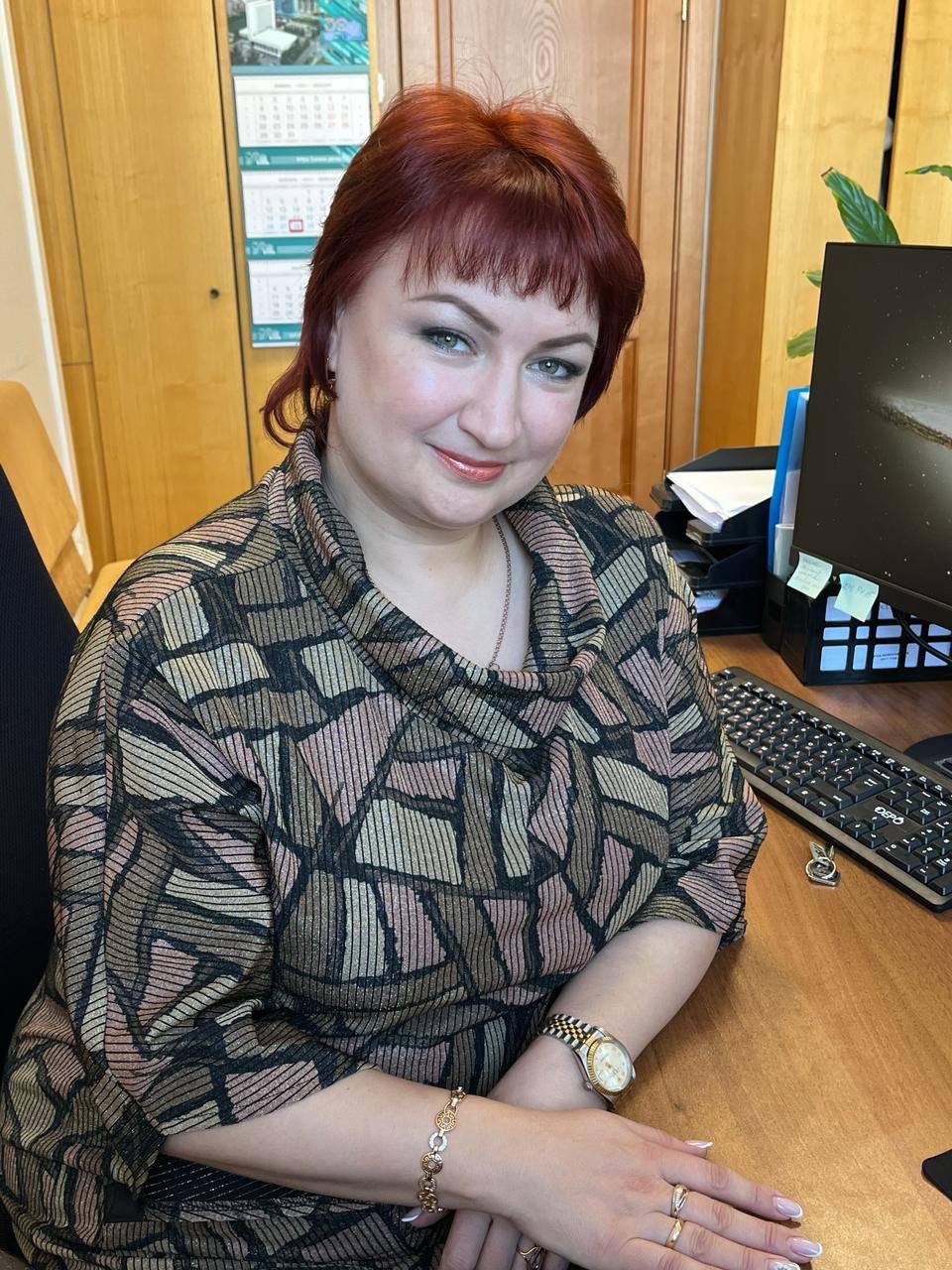 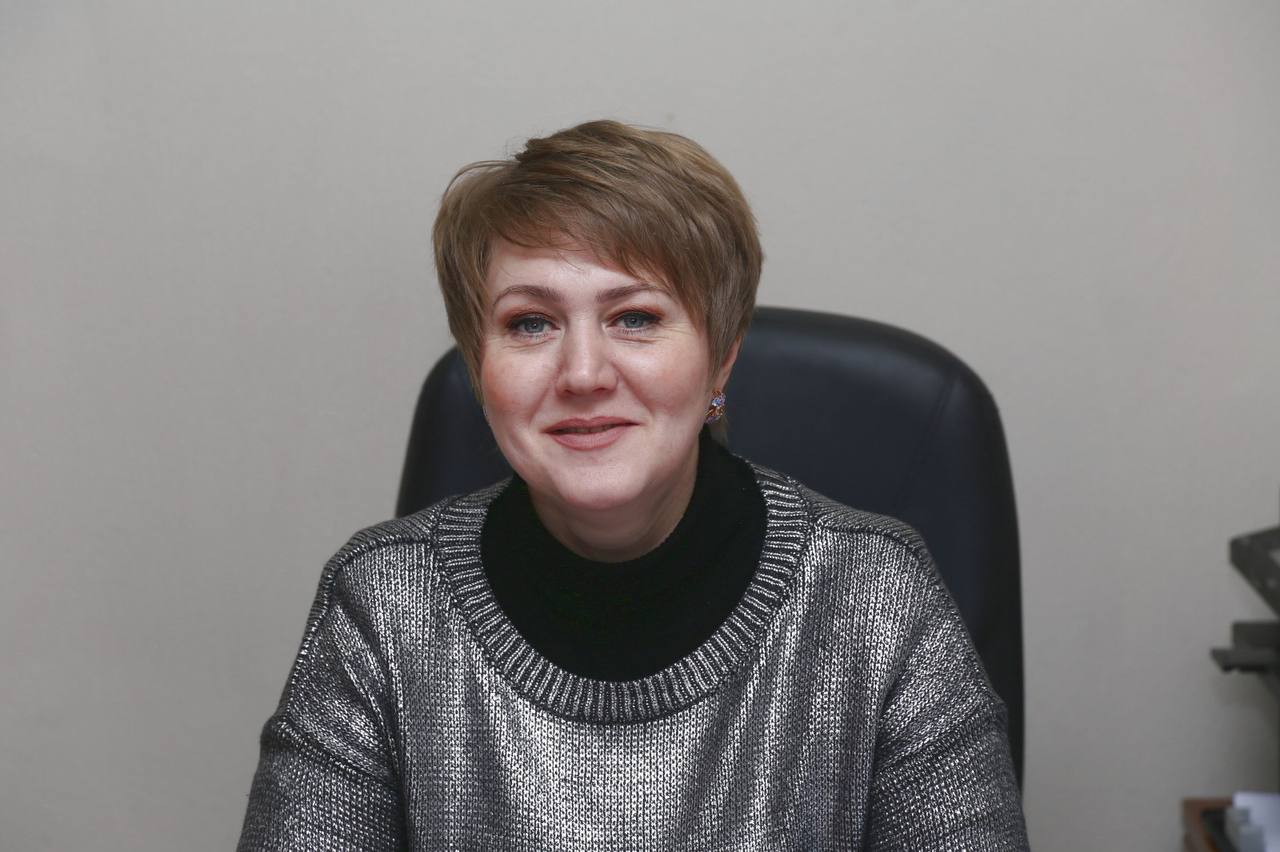 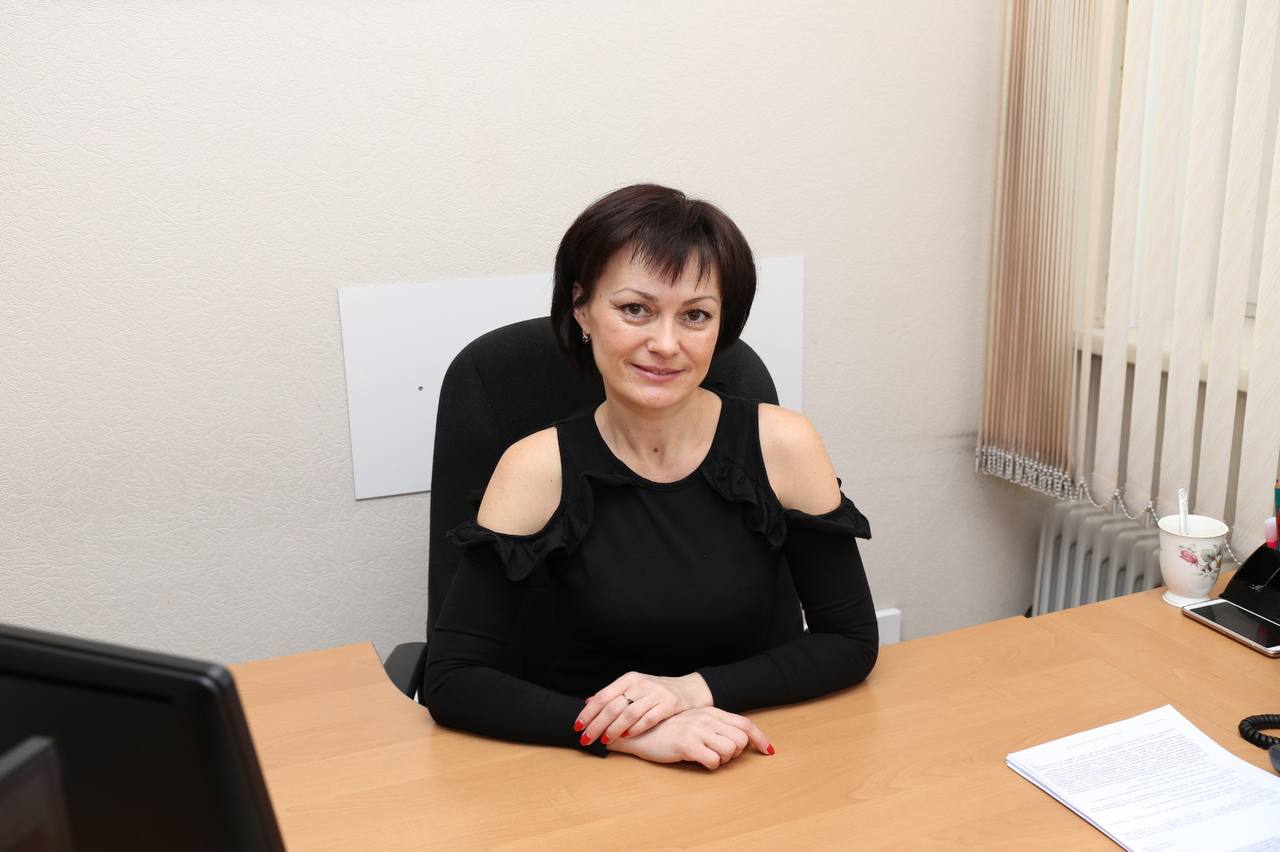 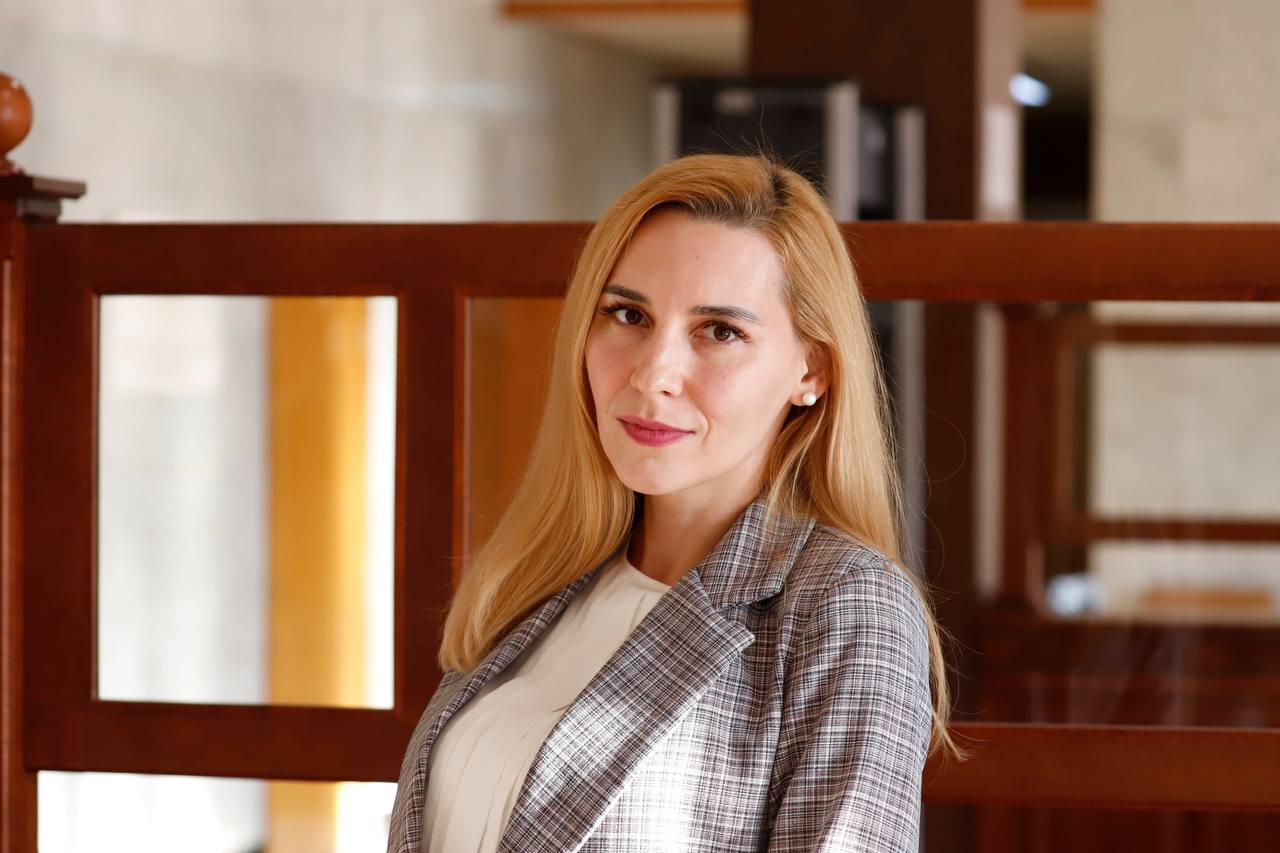 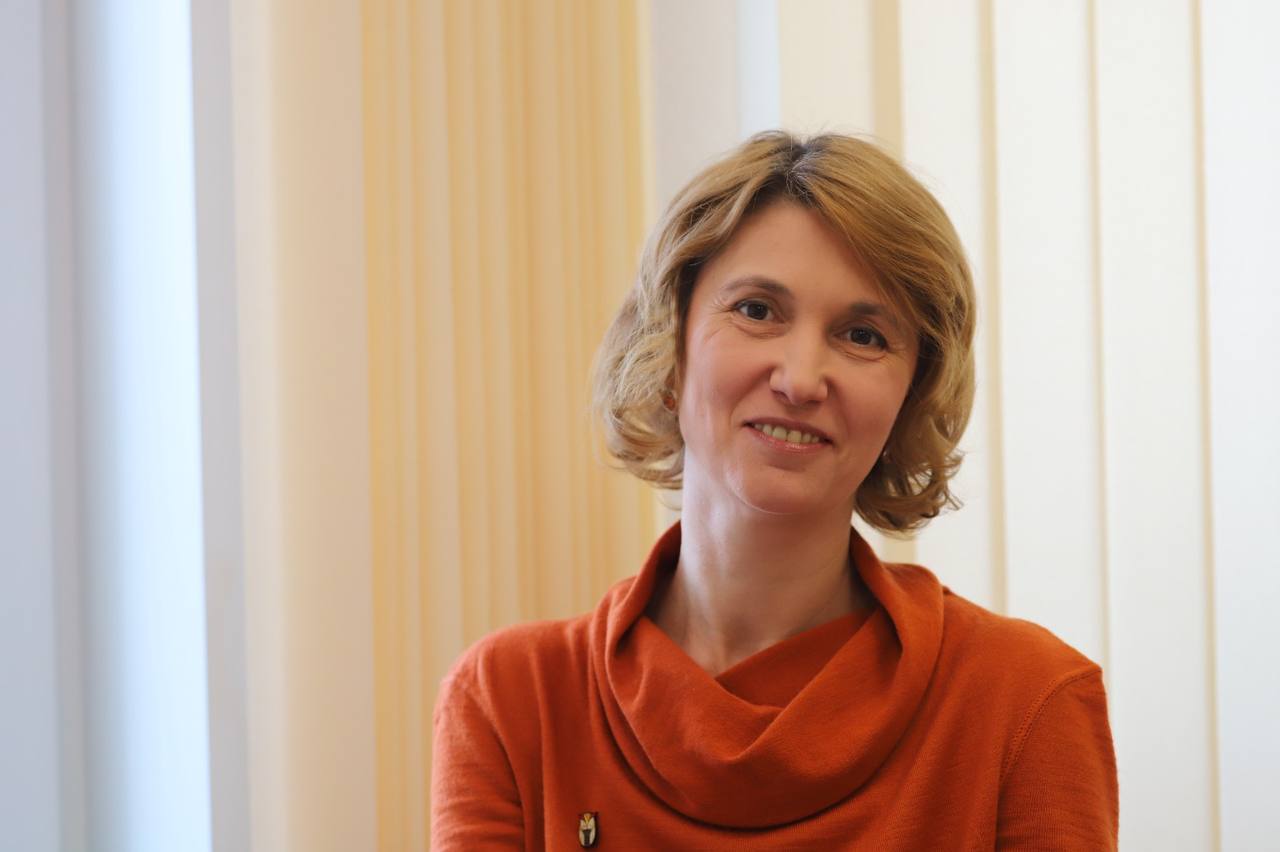 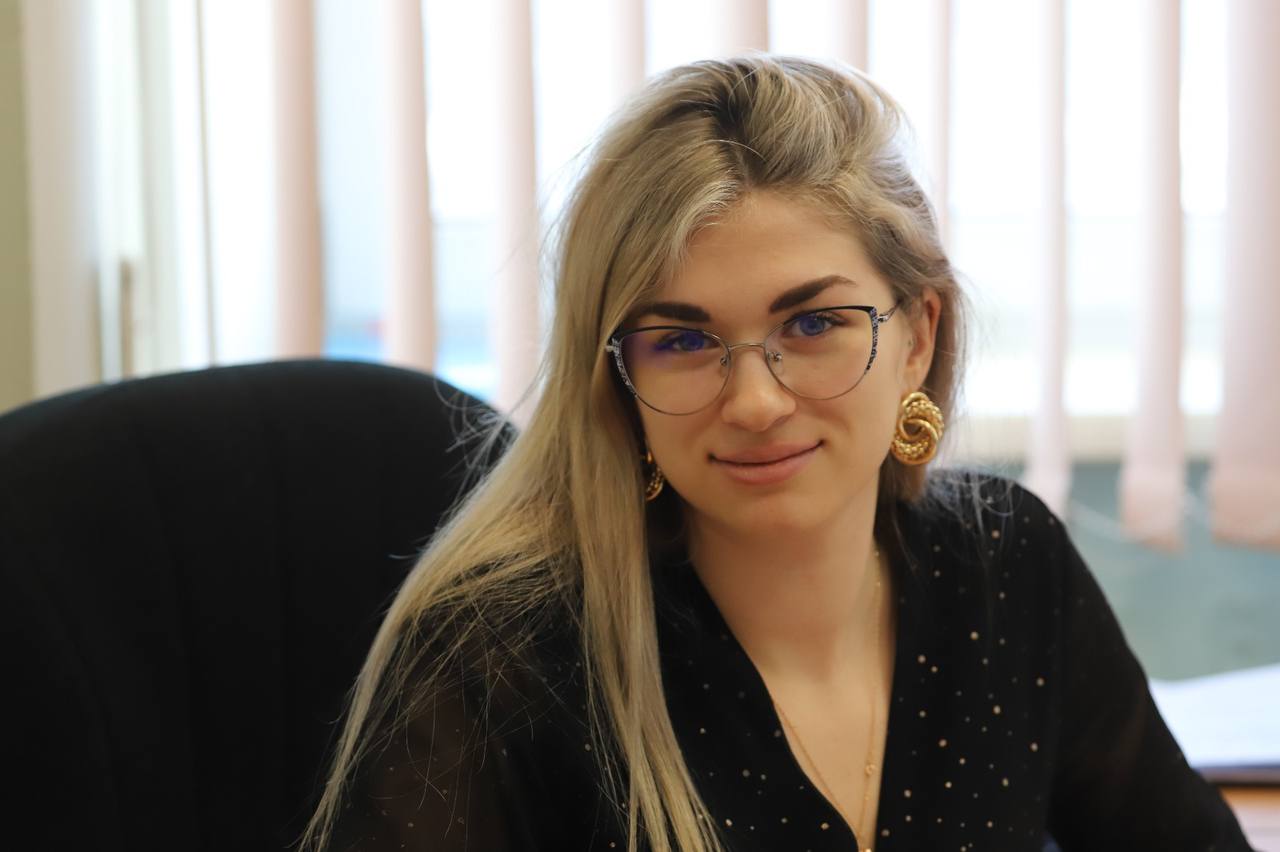 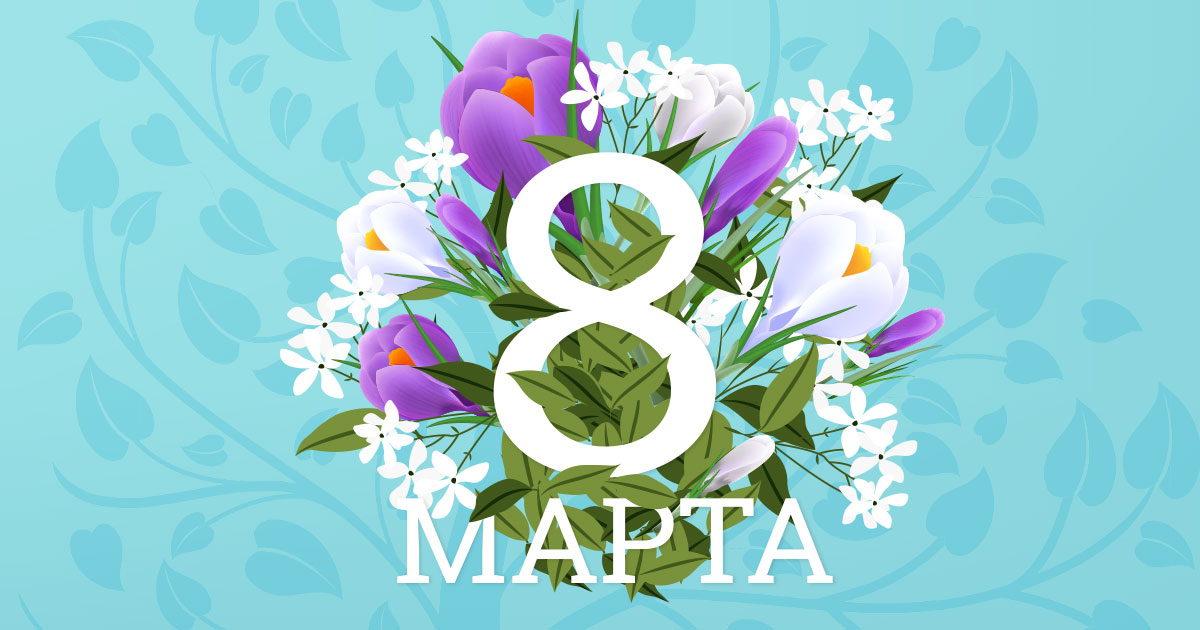 ЧИТАЙ ПО ГУБАМ
Песня о безжалостности холодов  
над красивой растительностью
Песня о важности находиться  
ЗДЕСЬ и  СЕЙЧАС!
Песня про   приятные сны о  растениях  без цветов
Песня о срочной смене адреса проживания
Песня о мужчине с хорошим  воображением
Песня о идентификации себя
 с несуществующим животным
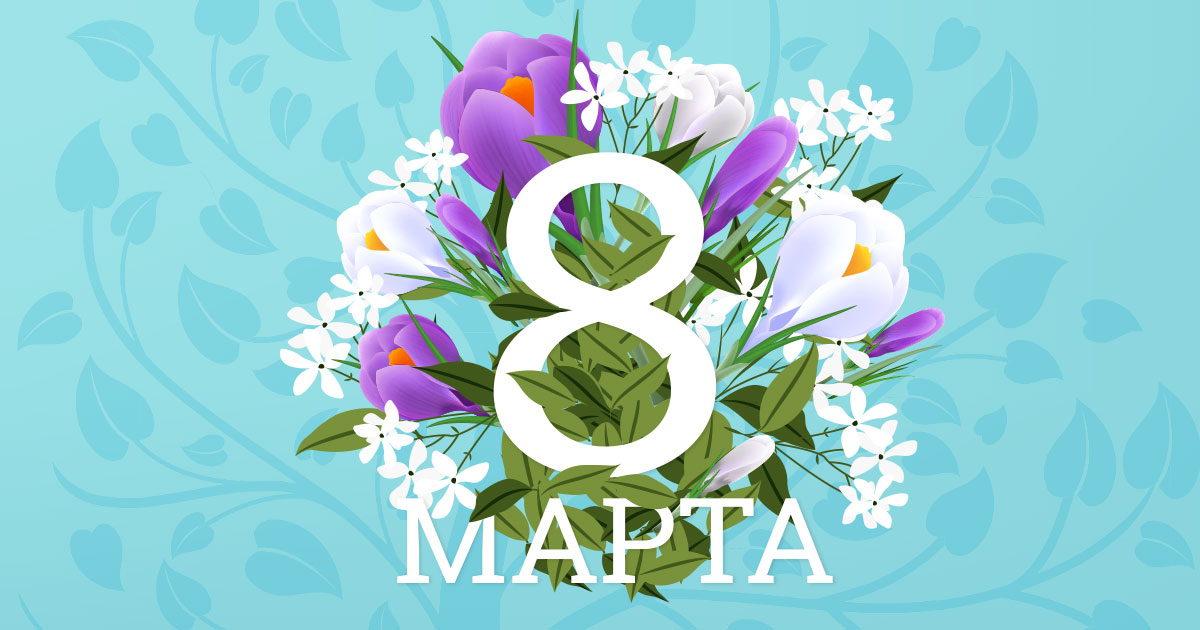